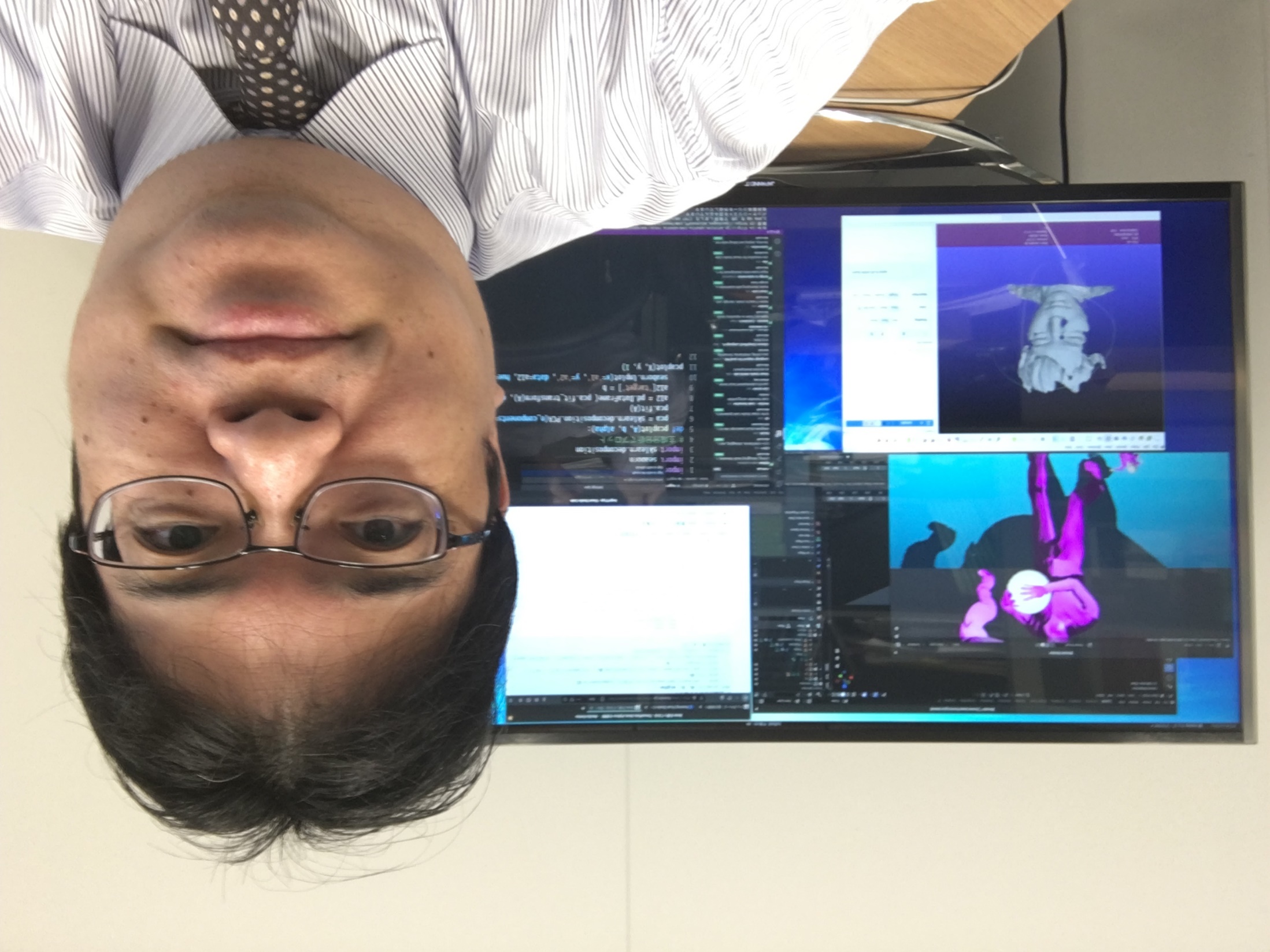 dd-3. 種々の制約，
関連
リレーショナルデータベースの基本（短縮版）（全７回）
基本を把握したい人へ
https://www.kkaneko.jp/data/dd/index.html
金子邦彦
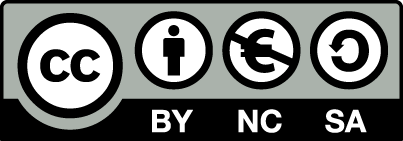 1
謝辞：この資料では「かわいいフリー素材集 いらすとや」のイラストを使用しています
第３回のアウトライン
カラム制約
テーブル制約
参照整合性制約
関連
2
カラム制約，デフォルト値，自動インクリメント
カラム制約は，単一属性についての一貫性制約
◆　カラム制約
PRIMARY KEY	主キー
NOT NULL		非空
UNIQUE		一意
FOREIGN KEY ... REFERENCES 参照整合性制約
CHECK 		更新時にチェック 
		※ CHECK は SQLite 3 固有の機能

◆　デフォルト値，自動インクリメント
DEFAULT		デフォルト値
AUTOINCREMENT	自動インクリメント（オートナンバー）
3
テーブル制約
複数の属性に関わるような一貫性制約はテーブル制約の形で記述
CREATE TABLE score_records ( 
  name TEXT NOT NULL,
  score INTEGER NOT NULL CHECK ( score >= 0 AND score <=100 ),
  student_name TEXT NOT NULL,
  created_at DATETIME NOT NULL,
  UNIQUE (name, student_name) );
【テーブル制約の書き方】
PRIMARY KEY (<属性名の並び>) 	主キー
UNIQUE (<属性名の並び>) 		一意
CHECK (<式>) 	更新時にチェック 
				※ CHECK は SQLite 固有の機能
4
テーブルの例
テーブル名：社員
テーブル名：部
x と z は，XX に所属
y は，YY に所属
テーブル名: products
5
テーブル間の関連
テーブルは互いに関連しあっている






テーブル社員の複数行が，テーブル部の１行と関連
テーブル部の複数行が，テーブルproductsの複数行と関連
テーブル名：products
テーブル名：部
テーブル名：社員
１対多
多対多
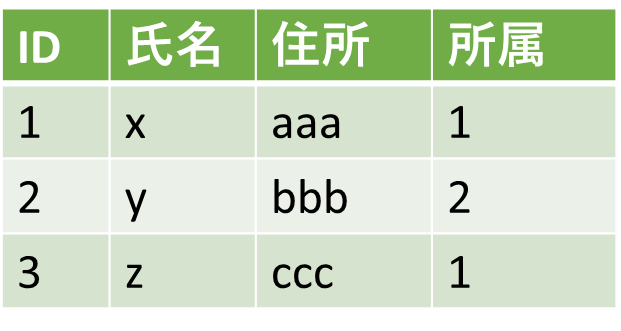 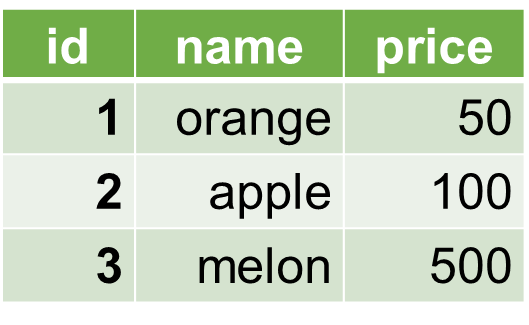 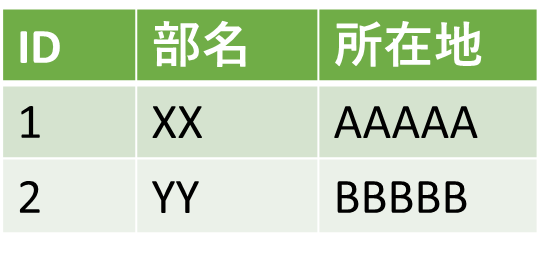 x と z は，XX に所属
y は，YY に所属
6
関連の種類
一対一
　テーブルの１行が，別のテーブルの１行と関連

一対多
　テーブルの１行が，別のテーブルの複数行と関連

多対多
　テーブルの複数行が，別のテーブルの複数行と関連
7
参照整合性制約のイメージ
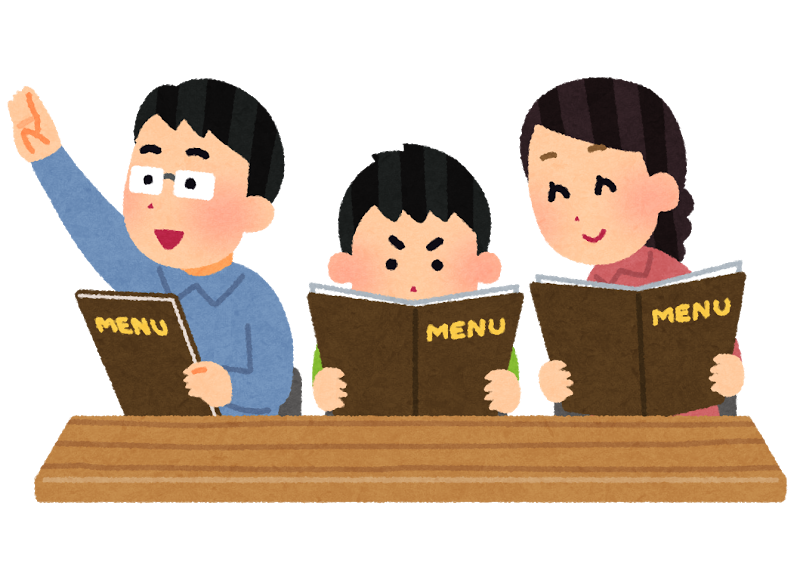 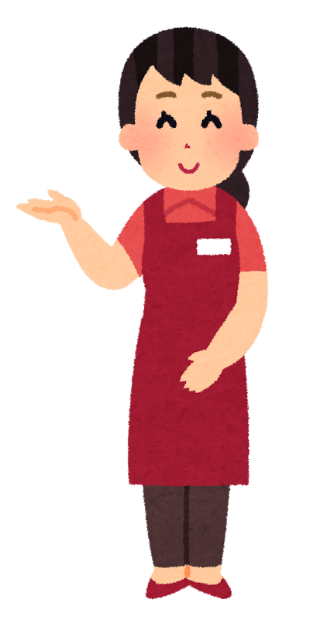 productsから
お選びください
枝豆はないん
ですか？
あるテーブルのある属性に格納できるデータには制約がつく
場合がある
8
参照整合性制約
DDDD
参照整合性制約の
付いた属性
テーブル名：購入
テーブル名：products
テーブル「購入」の商品IDの値は，必ず，
テーブル「products」のidの中から選ぶ
DDDD
DDDD
主キー
参照整合性制約
9
テーブル定義の例
テーブル名：購入
テーブル名：products
DDDD
主キー
DDDD
参照整合性制約
DDDD
主キー
CREATE TABLE 購入 (
  id INTEGER PRIMARY KEY, 
  購入者 TEXT, 
  商品id INTEGER, 
  数量 INTEGER,
  foreign key(商品ID) references products(id));
CREATE TABLE products (
  id INTEGER PRIMARY KEY NOT NULL,
  name TEXT NOT NULL,
  price REAL);
10